Проект бюджета Кемеровского муниципального района на 2017 год и плановый период 2018-2019 годов
Общие характеристики бюджета 
Доходы бюджета
Расходы бюджета
Межбюджетные отношения
Муниципальный долг
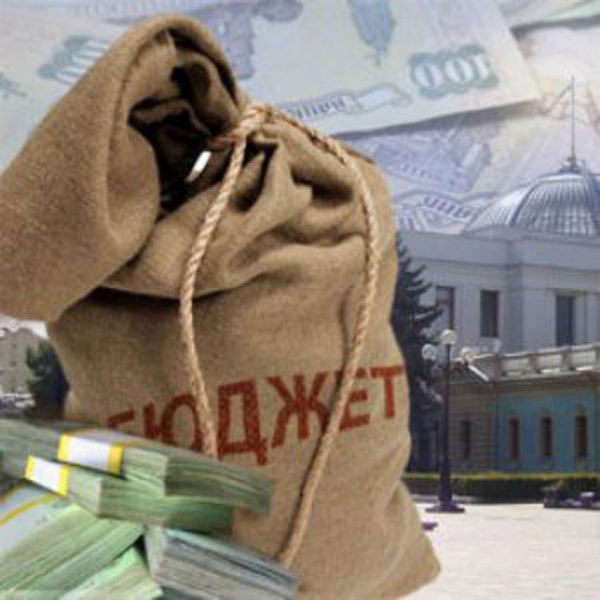 1
Раздел 1. Общие характеристики бюджета
Основные параметры бюджета 
Муниципальные внутренние заимствования
Основные приоритеты бюджетной и налоговой политики
2
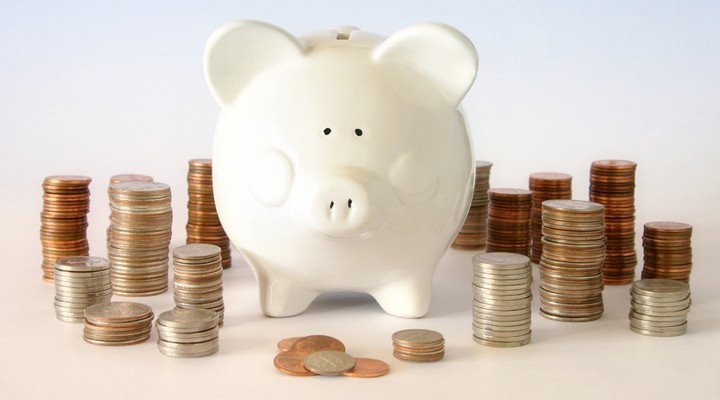 1. Общие характеристики бюджета
Основные параметры бюджета
2019 год
2018 год
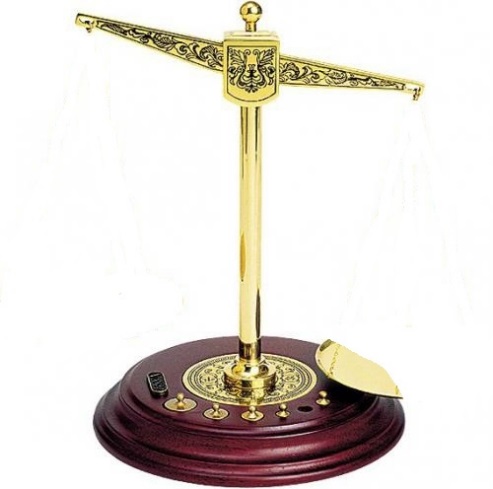 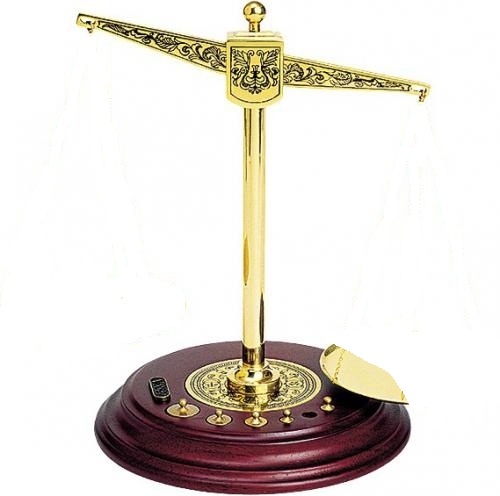 Доходы бюджета 
1 541 308,6 тыс. руб.
2017 год
Доходы бюджета 
1 526 444,6 тыс. руб.
Расходы бюджета 
1 547 987,3 тыс. руб.
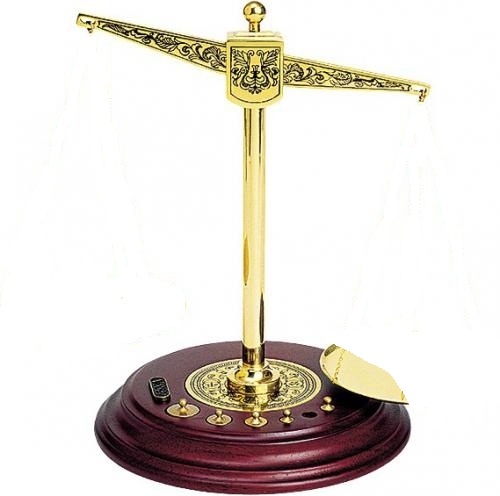 3
Расходы бюджета 
1 535 851,3 тыс. руб.
Дефицит бюджета 
6 678,7 тыс. руб.
Доходы бюджета 
1 607 552,4 тыс. руб.
Дефицит бюджета 
9 406,7 тыс. руб.
Расходы в расчете на 1 человека
34 440 руб.
Расходы бюджета 
1 622 123,1 тыс. руб.
Доходы в расчете на 1 человека 
34 131 руб.
Дефицит бюджета 
14 570,7 тыс. руб.
1. Общие характеристики бюджета
Муниципальные внутренние заимствования
тыс. рублей
4
1. Общие характеристики бюджета
Основные приоритеты бюджетной и налоговой политики
Обеспечение полного и своевременного поступления денежных средств в бюджет
Расширение мероприятий по мобилизации дополнительных налоговых поступлений в бюджет
Сокращение объемов задолженности по доходам 
Гарантированное исполнение действующих расходных обязательств
Планирование программно-целевым методом
Снижение дефицита бюджета
Обеспечение устойчивости бюджета
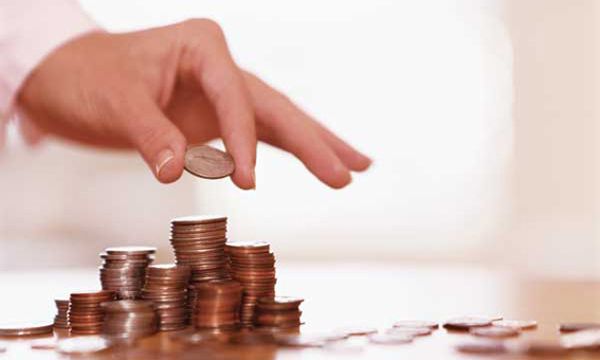 5
Раздел 2. Доходы бюджета
Структура доходов бюджета района
Налоговые доходы
Неналоговые доходы
Безвозмездные поступления
Основные мероприятия по мобилизации доходов бюджета
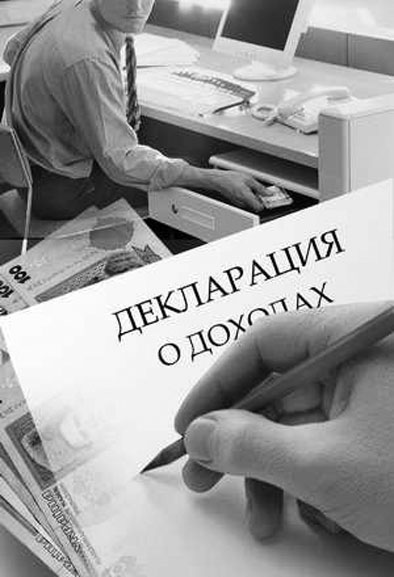 6
Структура доходов бюджета района
2. Доходы бюджета
тыс. рублей
7
Уменьшение доходов в 2017 году связано с уменьшением безвозмездных поступлений от сельских поселений и из областного бюджета по дотации и субсидии. Уменьшение налоговых доходов связано с уменьшением дополнительного норматива отчислений, неналоговых с уменьшением поступлений доходов от аренды земельных участков и имущества.
2. Доходы бюджета
Налоговые доходы
тыс. рублей
8
2. Доходы бюджета
Налоговые доходы
Структура
тыс. рублей
9
2. Доходы бюджета
Неналоговые доходы
тыс. рублей
10
2. Доходы бюджета
Неналоговые доходы
11
2. Доходы бюджета
Неналоговые доходы
тыс. рублей
12
2. Доходы бюджета
Безвозмездные поступления
тыс. рублей
13
2. Доходы бюджета
Безвозмездные поступления
14
2. Доходы бюджета
Безвозмездные поступления
тыс. рублей
15
2. Доходы бюджета
Основные мероприятия по мобилизации доходов бюджета
Проведение штабов по финансовому мониторингу и выработке стабилизационных мер
Ежемесячный мониторинг задолженности в бюджет с целью выявления крупных должников
Поиск новых источников доходов
Проведение мероприятий по выявлению собственников земельных участков и другого недвижимого имущества и привлечения их к налогообложению
Выявление неиспользуемых основных фондов муниципальных учреждений и принятие соответствующих мер по их продаже или сдаче в аренду
Выявление «серых» схем в работе предприятий и привлечение их к ответственности
16
Раздел 3. Расходы бюджета
Динамика расходов бюджета района на выполнение основных функций государства
Структура расходов бюджета по разделам и подразделам функциональной классификации
Муниципальные программы
17
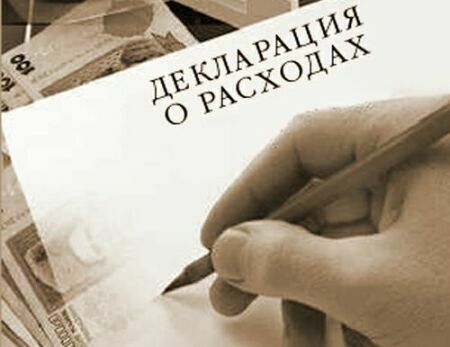 Динамика расходов бюджета района на выполнение основных функций государства
3. Расходы бюджета
тыс. рублей
18
Структура расходов бюджета по разделам и подразделам функциональной классификации
3. Расходы бюджета
19
Структура расходов бюджета по разделам и подразделам функциональной классификации
3. Расходы бюджета
тыс. рублей
20
Структура расходов бюджета по разделам и подразделам функциональной классификации
3. Расходы бюджета
тыс. рублей
21
Структура расходов бюджета по разделам и подразделам функциональной классификации
3. Расходы бюджета
тыс. рублей
22
Структура расходов бюджета по разделам и подразделам функциональной классификации
3. Расходы бюджета
тыс. рублей
23
Муниципальные программы
3. Расходы бюджета
Так выглядит бюджет Кемеровского муниципального района в разрезе муниципальных программ
тыс. рублей
24
Муниципальные программы
3. Расходы бюджета
тыс. рублей
25
Муниципальные программы
3. Расходы бюджета
тыс. рублей
26
Муниципальные программы
3. Расходы бюджета
тыс. рублей
27
Муниципальные программы
3. Расходы бюджета
тыс. рублей
28
Муниципальные программы
3. Расходы бюджета
тыс. рублей
29
Муниципальные программы
3. Расходы бюджета
тыс. рублей
30
Раздел 4. Межбюджетные отношения
тыс. рублей
31
Раздел 5. Муниципальный долг
млн. рублей
189,0
185,0
179,0
169,0
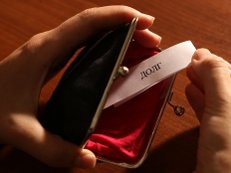 148,9
32